Simpósio de Previdência - IPERS
Aposentadoria na contemporaneidade
Dra. Michelle Clos
Assistente Social
Docente ULBRA/Canoas
www.senescentis.com.br
Sobre ficar velho e se aposentar
A aposentadoria é vivida de modo diferente para cada sujeito, pois sua percepção depende da trajetória pessoa e profissional.
Do quanto me sinto reconhecido (ou não) no espaço de trabalho.
Sobre planejamento
O que vou fazer quando me aposentar?
O sonho da aposentadoria
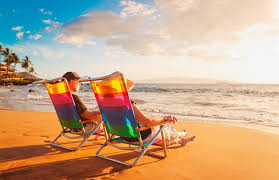 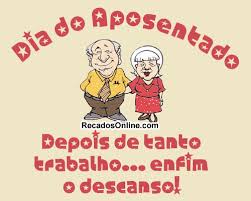 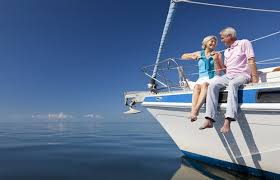 No dia a dia
Para pensarmos
Expectativas!
Realidade local
Falar em aposentadoria...
Significa falar sobre o trabalhador, o trabalho e as mudanças nas dinâmicas sociais e familiares.
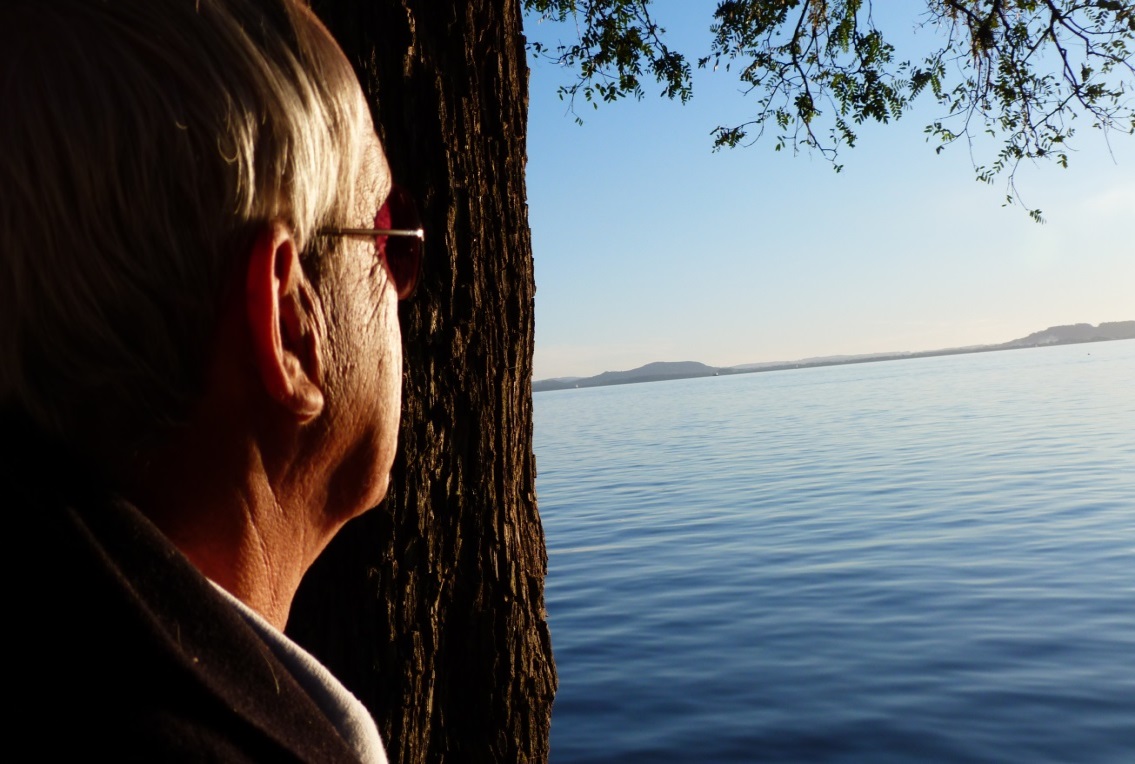 O que está mudando?
O que implica aposentar-se?
O que envolve pensar aposentadoria de servidores públicos?
Preparação para aposentadoria
O que o Estado oferece
Sobre Programas de Preparação para Aposentadoria
PPA são recomendados pelo Estatuto do Idoso.
Mais que aposentar-se, é preciso descobrir o que fazer com este tempo “livre”.
O desafio de aposentar-se no mundo contemporâneo. Disponível em: http://www.seer.ufrgs.br/index.php/educacaoerealidade/article/view/45774/32228
Obrigada!

michelleclos@senescentis.com.br

www.senescentis.com.br